space
By Billie and Lexi
moon
The moon is made out of rock.
The moon shines bright light.
Sun
The sun is a hot  
Ball of gas.
The sun can fit
100 Erths around
The sun.
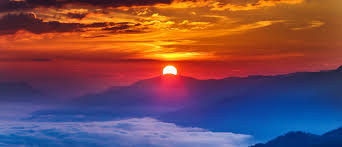